PDO Safety Advice
Use this Advice: Discuss in Tool Box Talks and HSE Meetings  Distribute to contractors  Post on HSE Notice Boards  Include in site HSE Induction
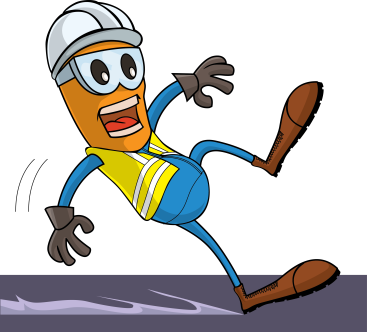 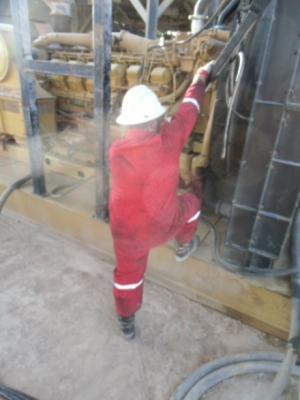 Date:  31/03/2015   
Injury: Fractured hand



What happened?

Chief Mechanic was doing routine inspection on Back Up Engine, he put his right foot on the skid 40 cm above ground and holding his right hand on the cross bar. He lost his grip falling to the ground landing on his left hand fracturing his left wrist. 



Your learning from this incident..

Plan the work and think of potential hazard 
Don’t take short cuts
Stand in proper place while doing tasks
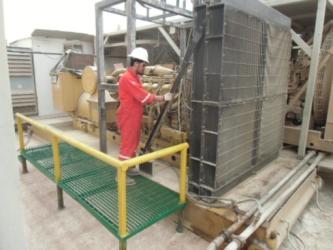 IF YOU ARE NOT SUPPOSE TO STAND THERE…THEN DON’T
Contact MSE34 for further information 		Learning No 14                                                          31/03/2015
Management learning's
Distribute to contractors  Post on HSE Notice Boards
Date:  31/03/2015   
Injury: Fractured hand


As a learning from this incident and ensure continual improvement all contract
managers are to review their HSE HEMP against the questions asked below        

Confirm the following:

Do you have a system in place to monitor new equipment/material received at work site?
Management to ensure that MOC process is followed at all times
Does this same system capture the installation of Capital Spare Equipment on your rig?
Do you ensure safe access and egress?
Learning No 14                                                         31/03/2015